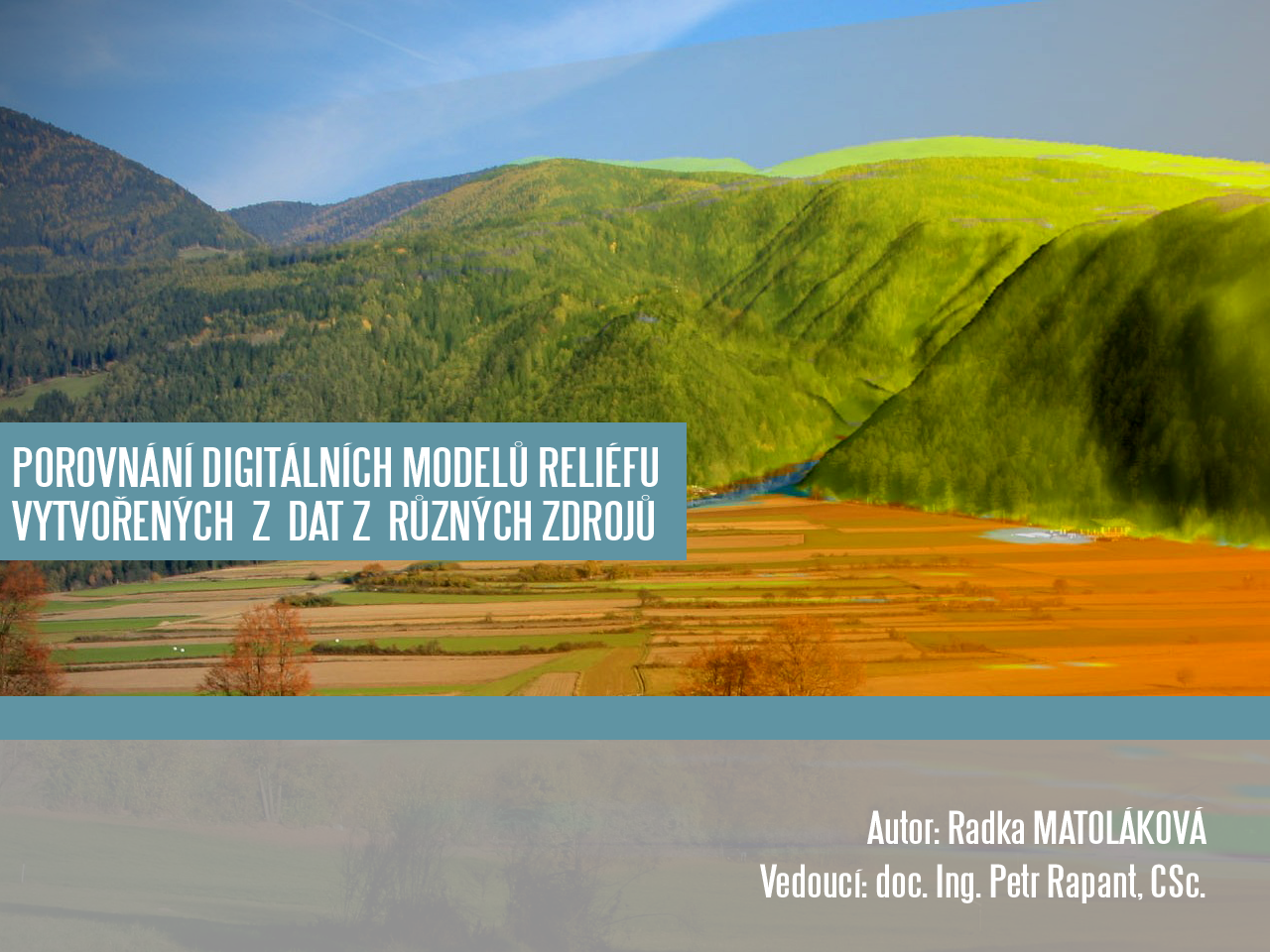 [Speaker Notes: Dobrý den,
moje jméno je Radka Matoláková. 
Téma mojí bakalářské práce je Porovnávání digitálních modelů reliéfu vytvořených z různých zdrojů dat.
Vedoucím práce je docent Petr Rapant.

Na obrázku na pozadí úvodního snímku vidíme digitální model reliéfu vzniklých z lidarových dat. 
Tento model slouží k mapování půd v Alpském terénu.

 Analýza leteckého lidarového modelu terénu jako vstupu do digitálního mapování půd v Alpském terénu]
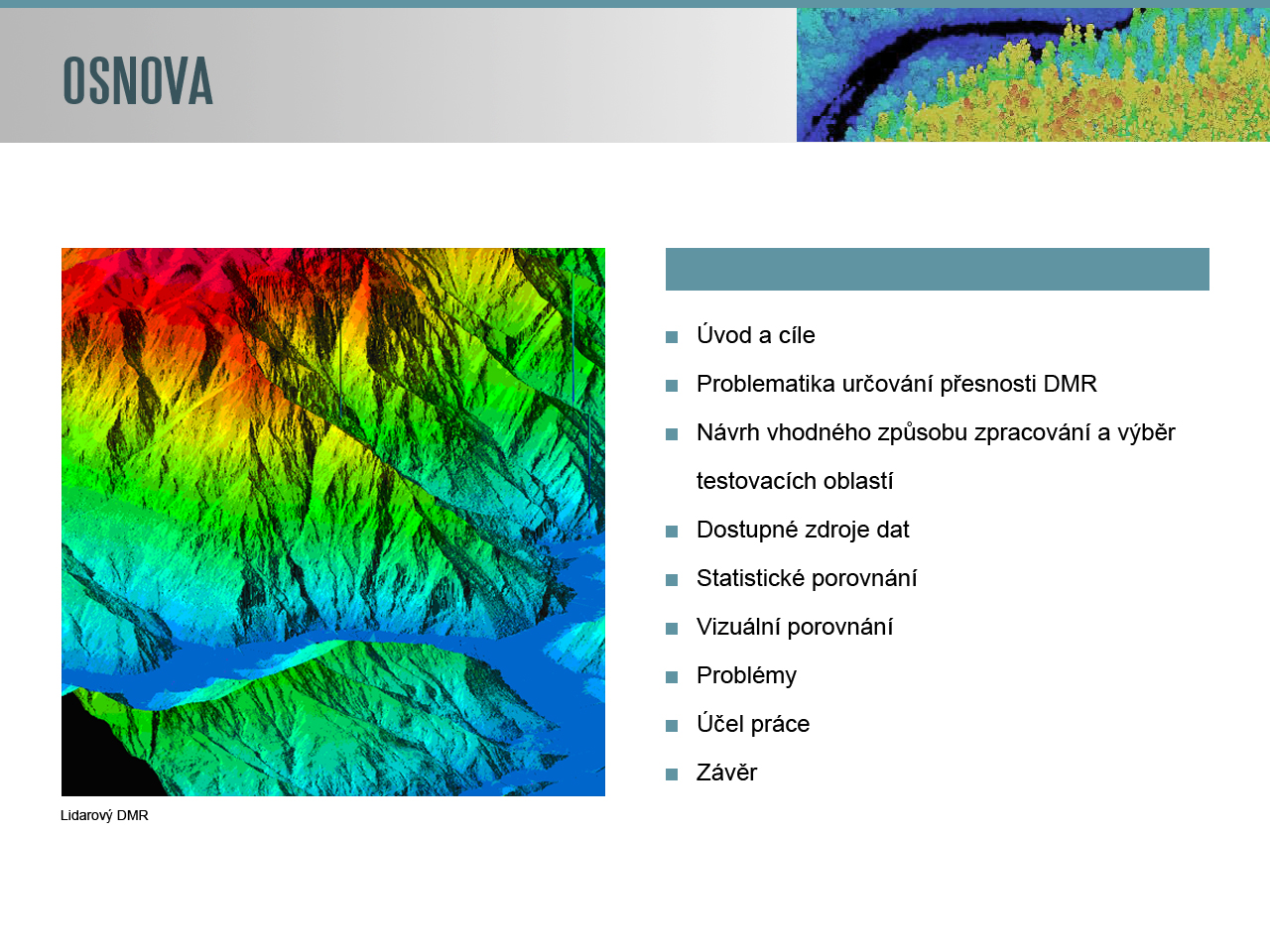 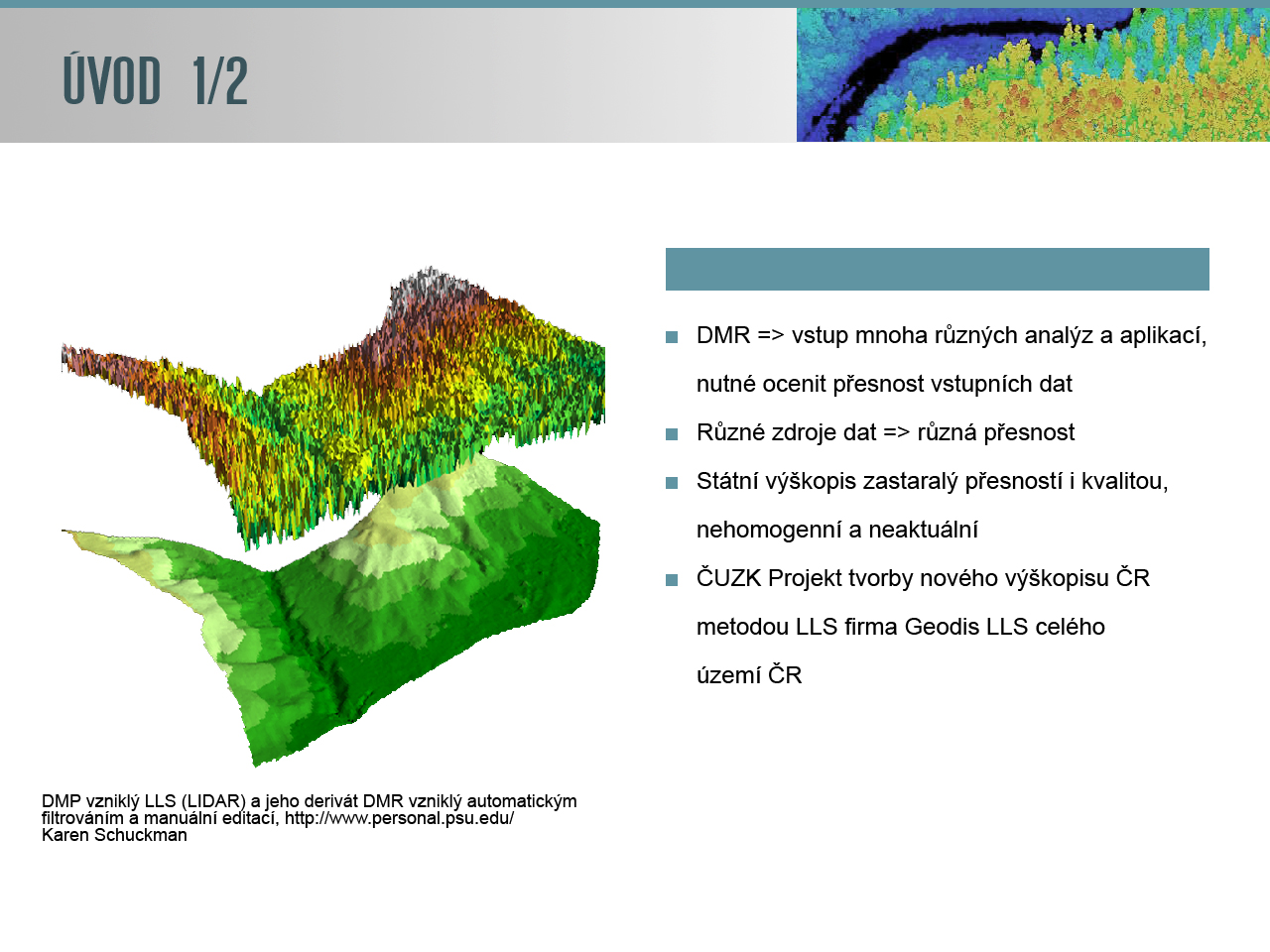 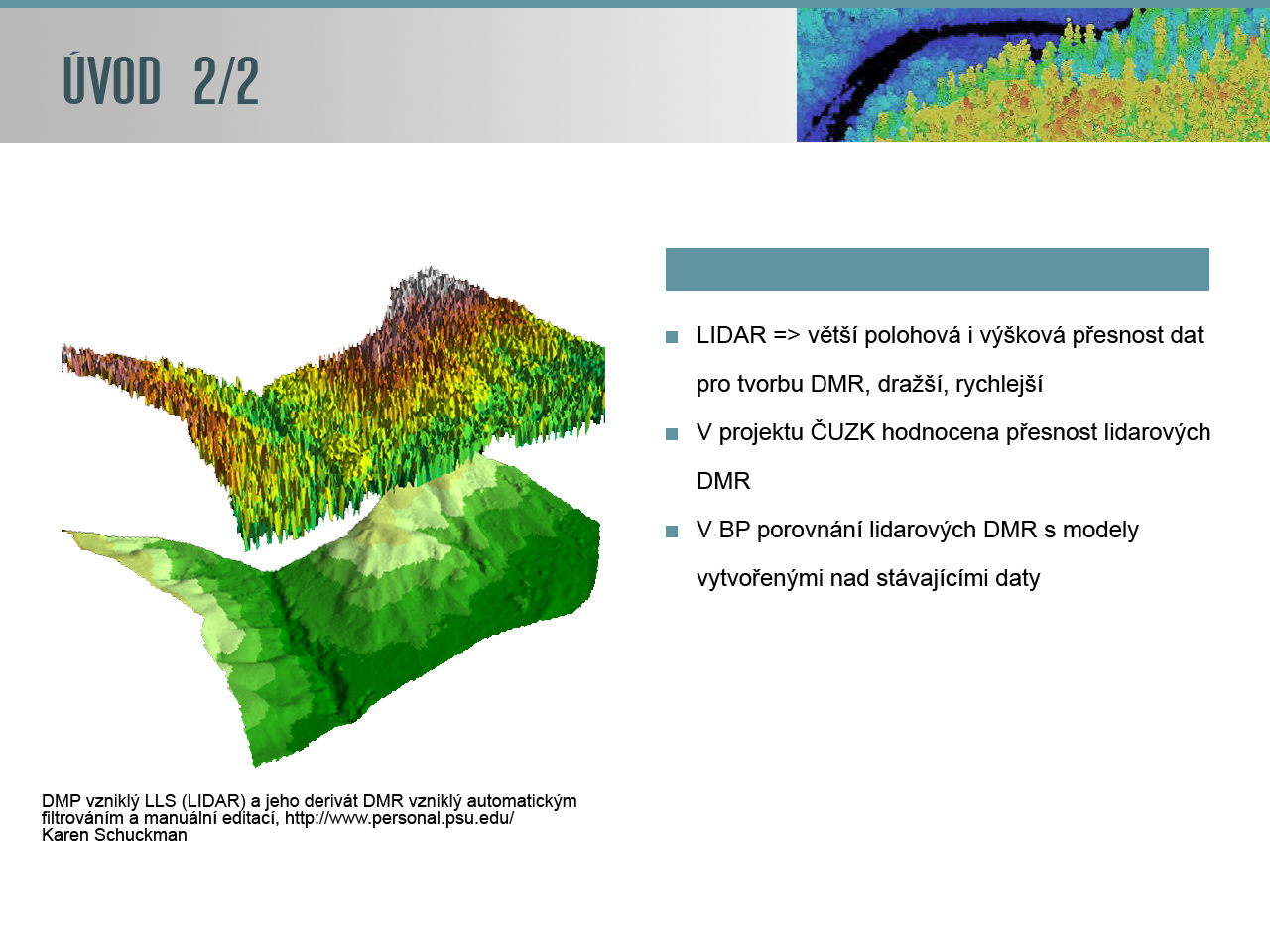 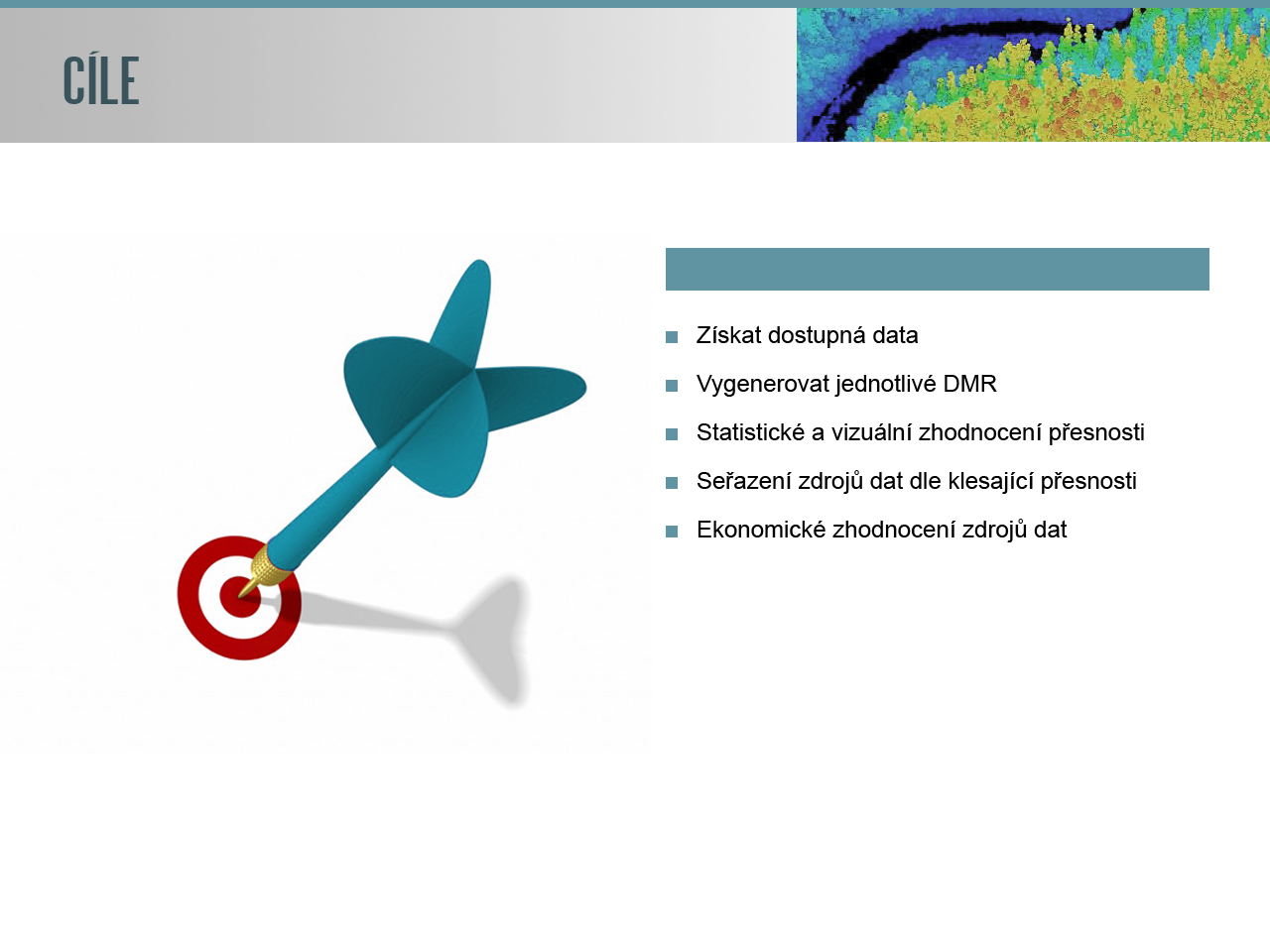 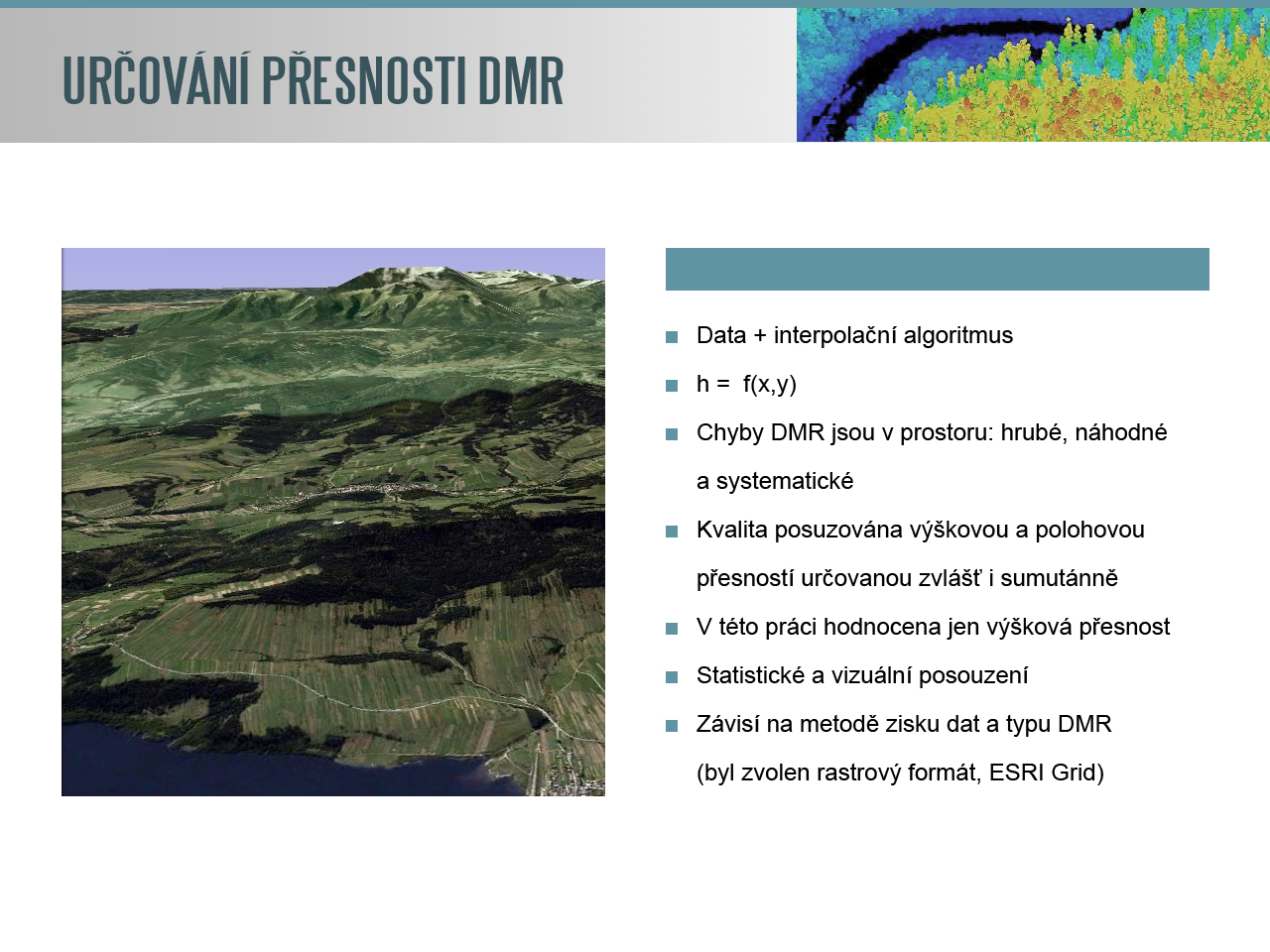 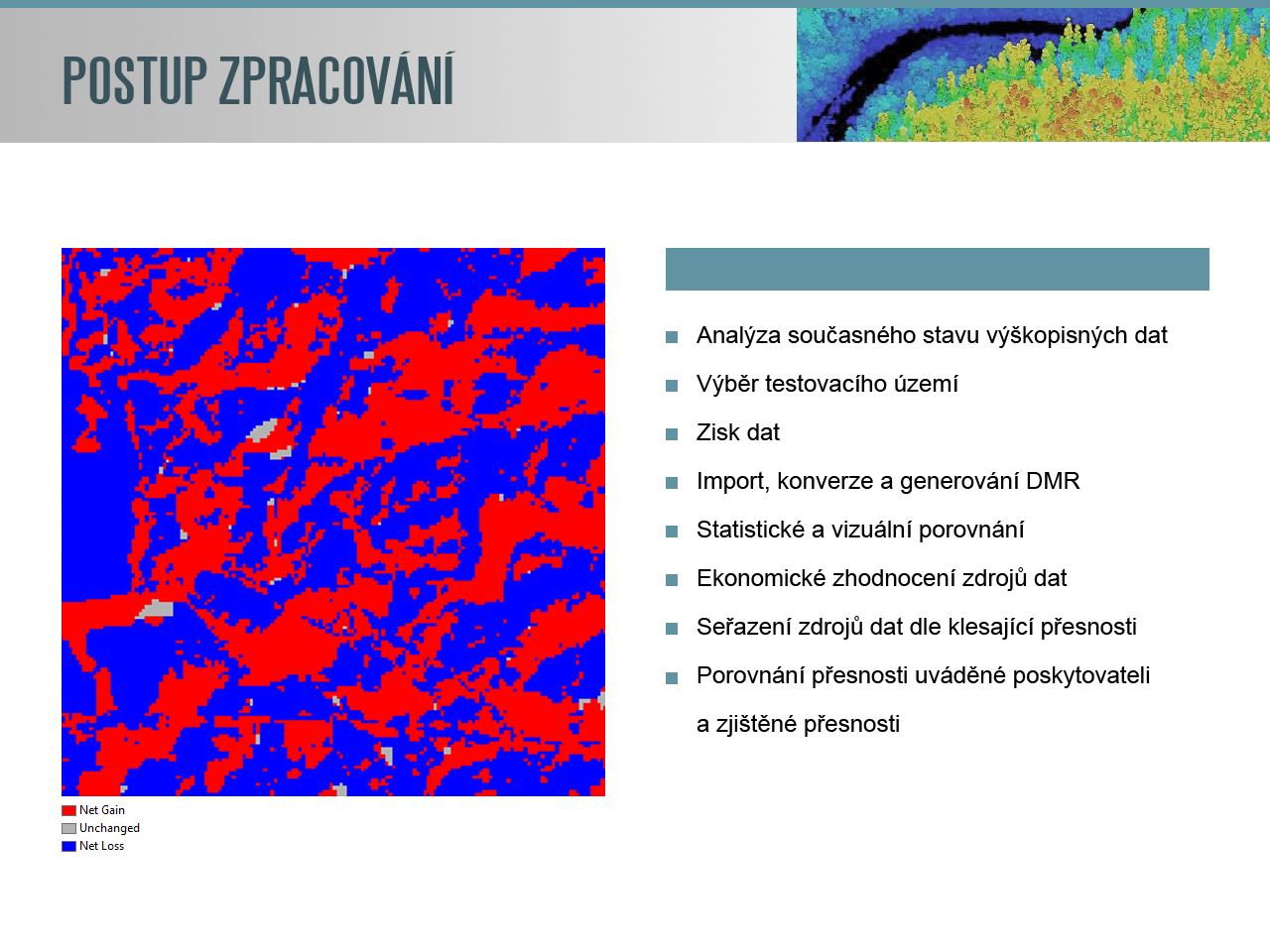 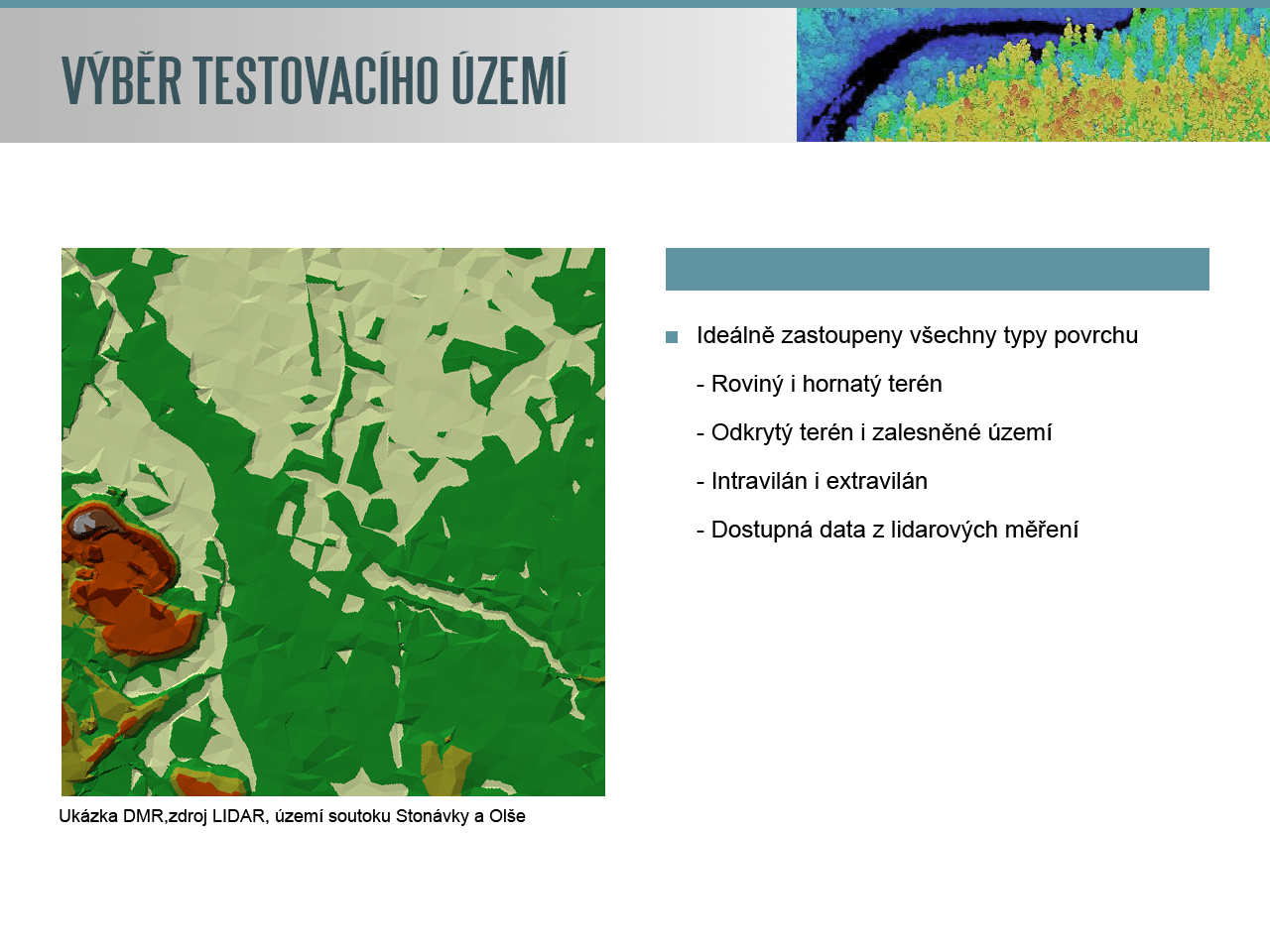 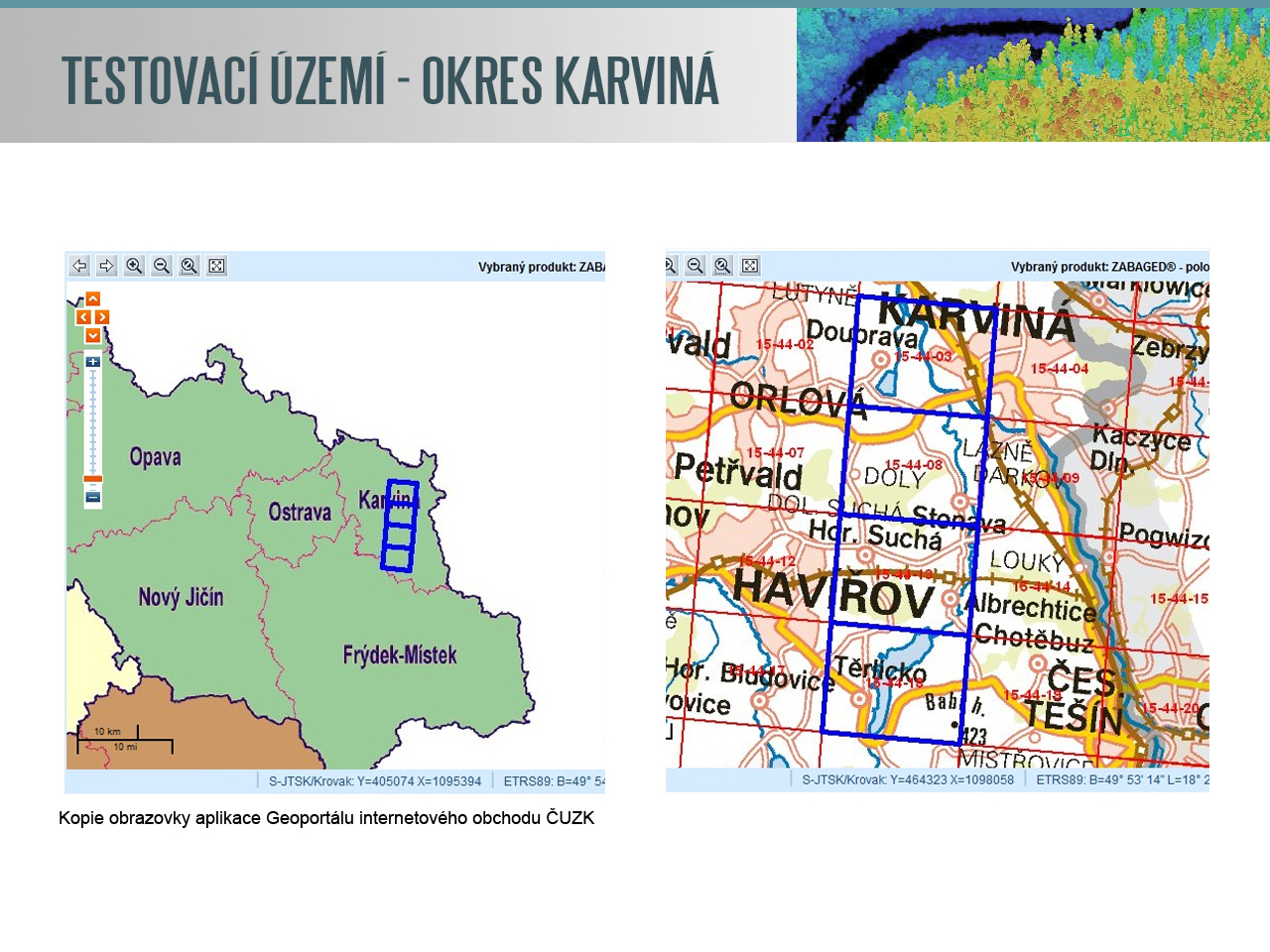 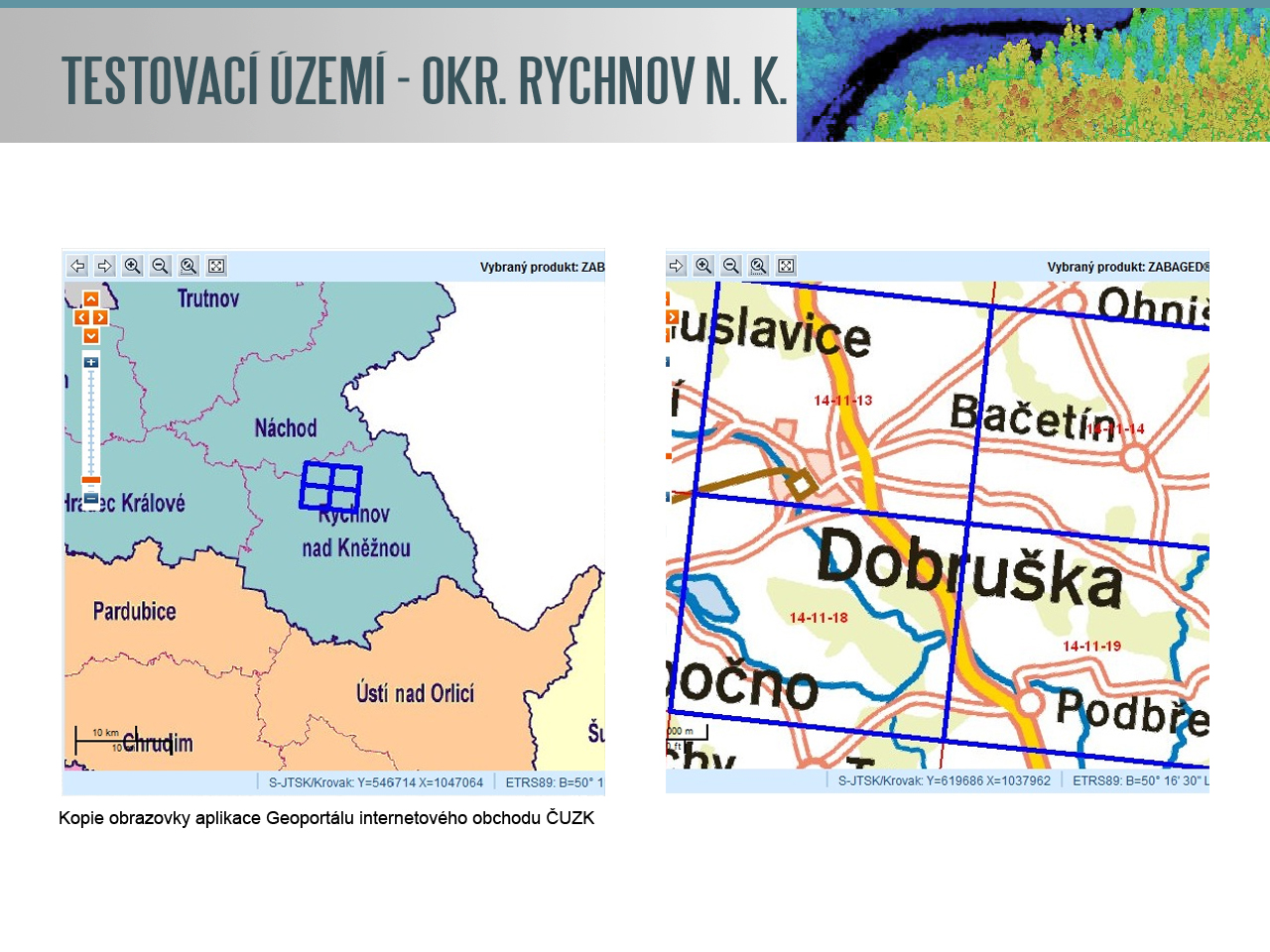 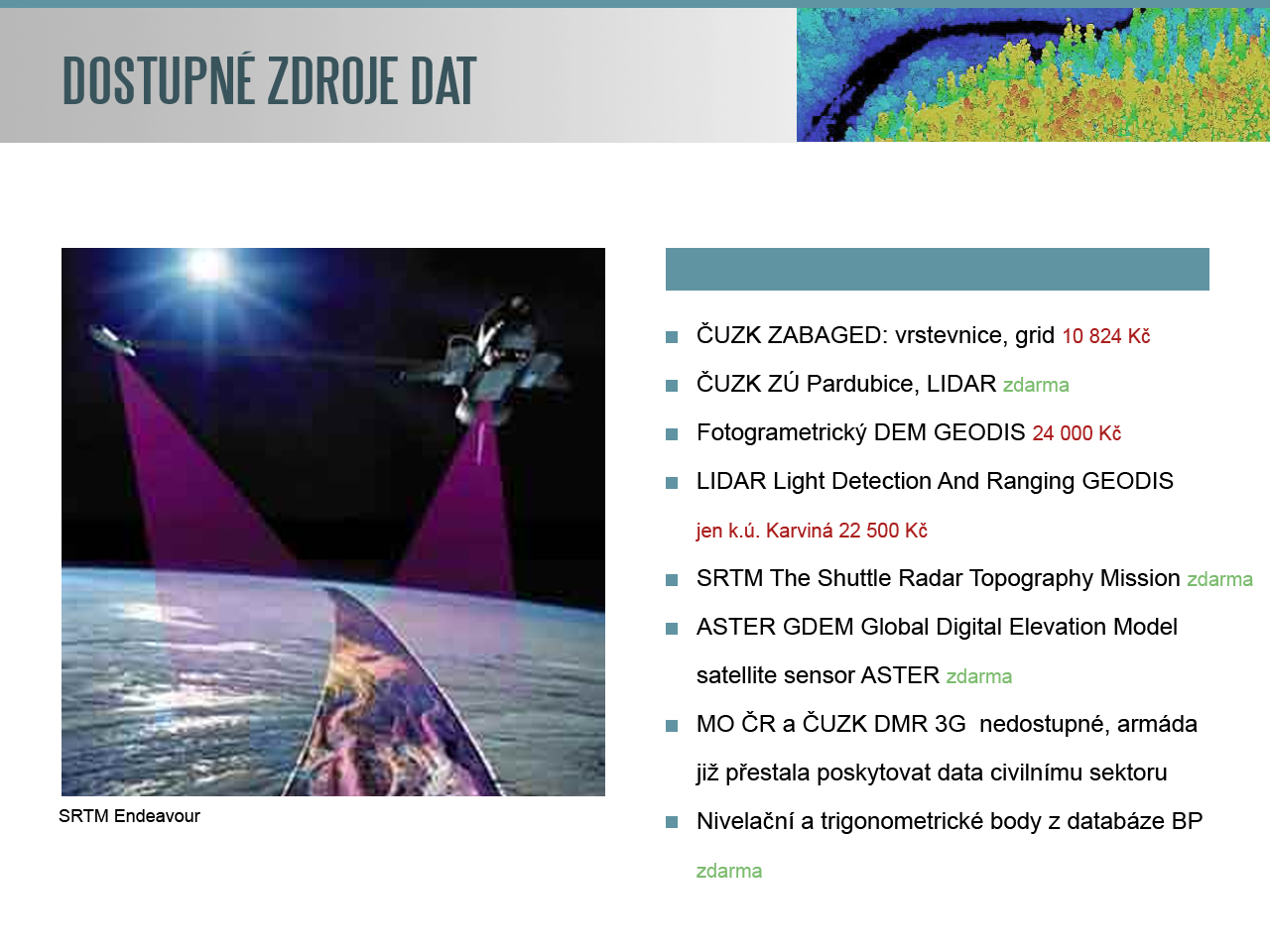 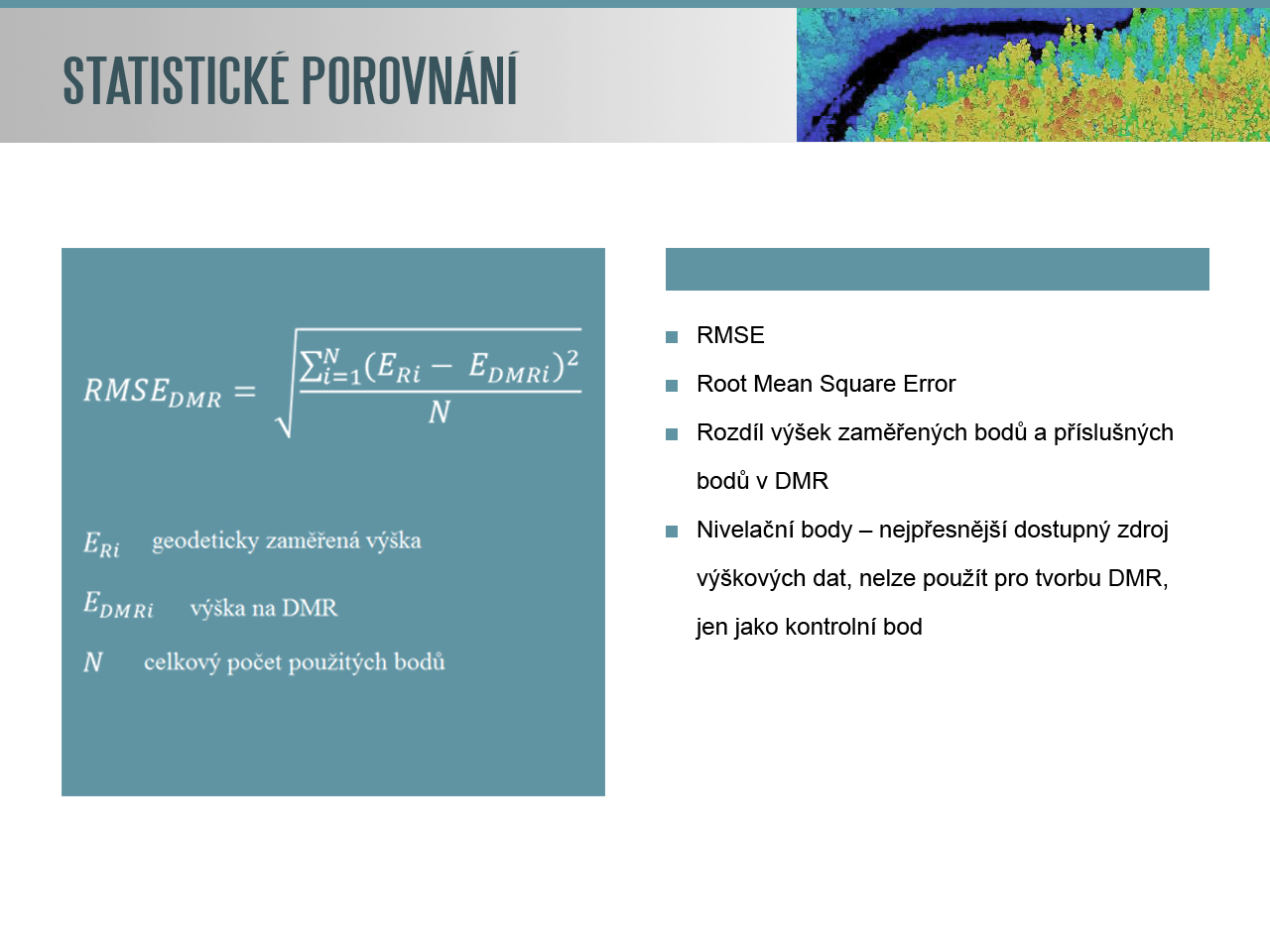 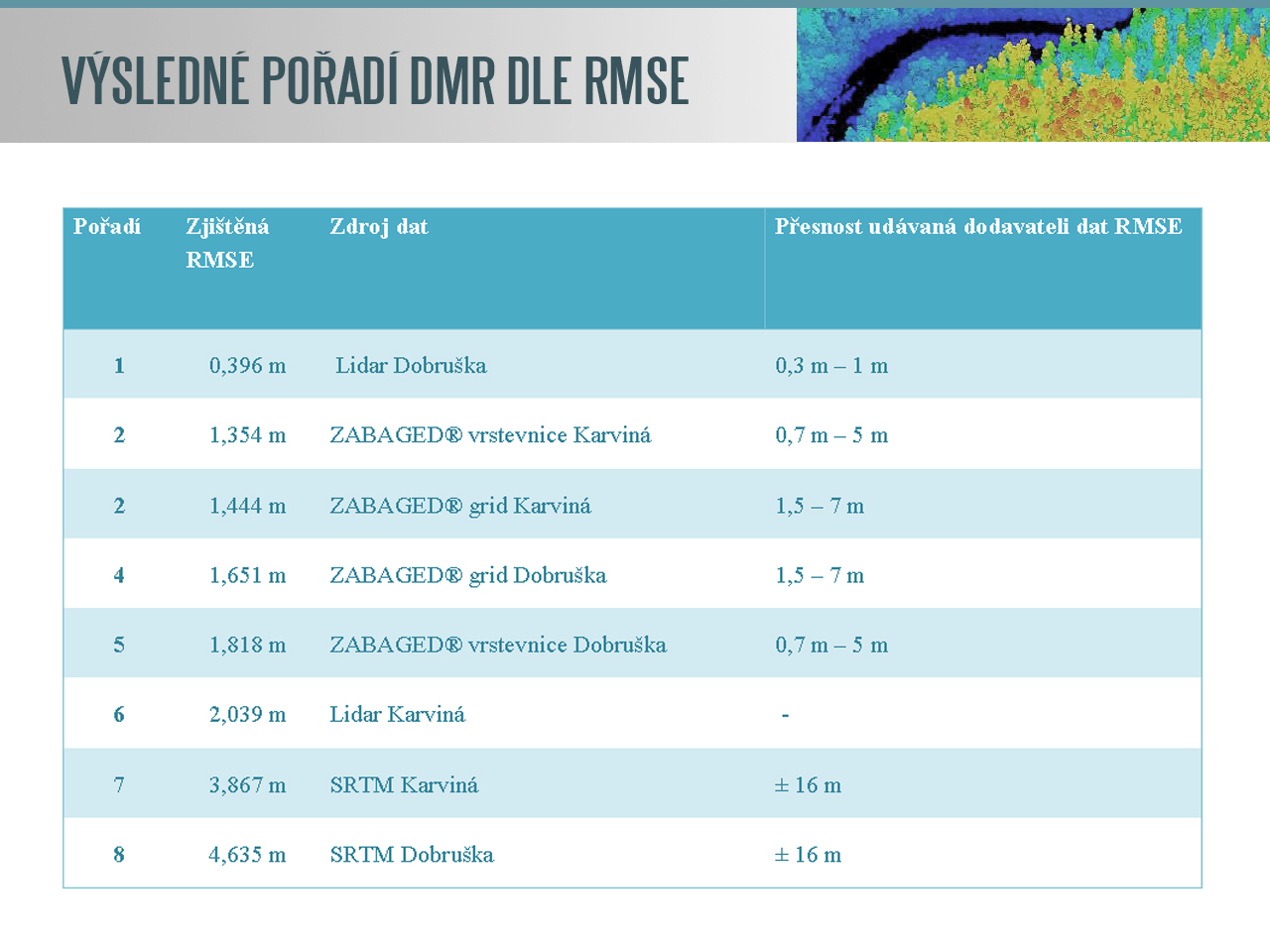 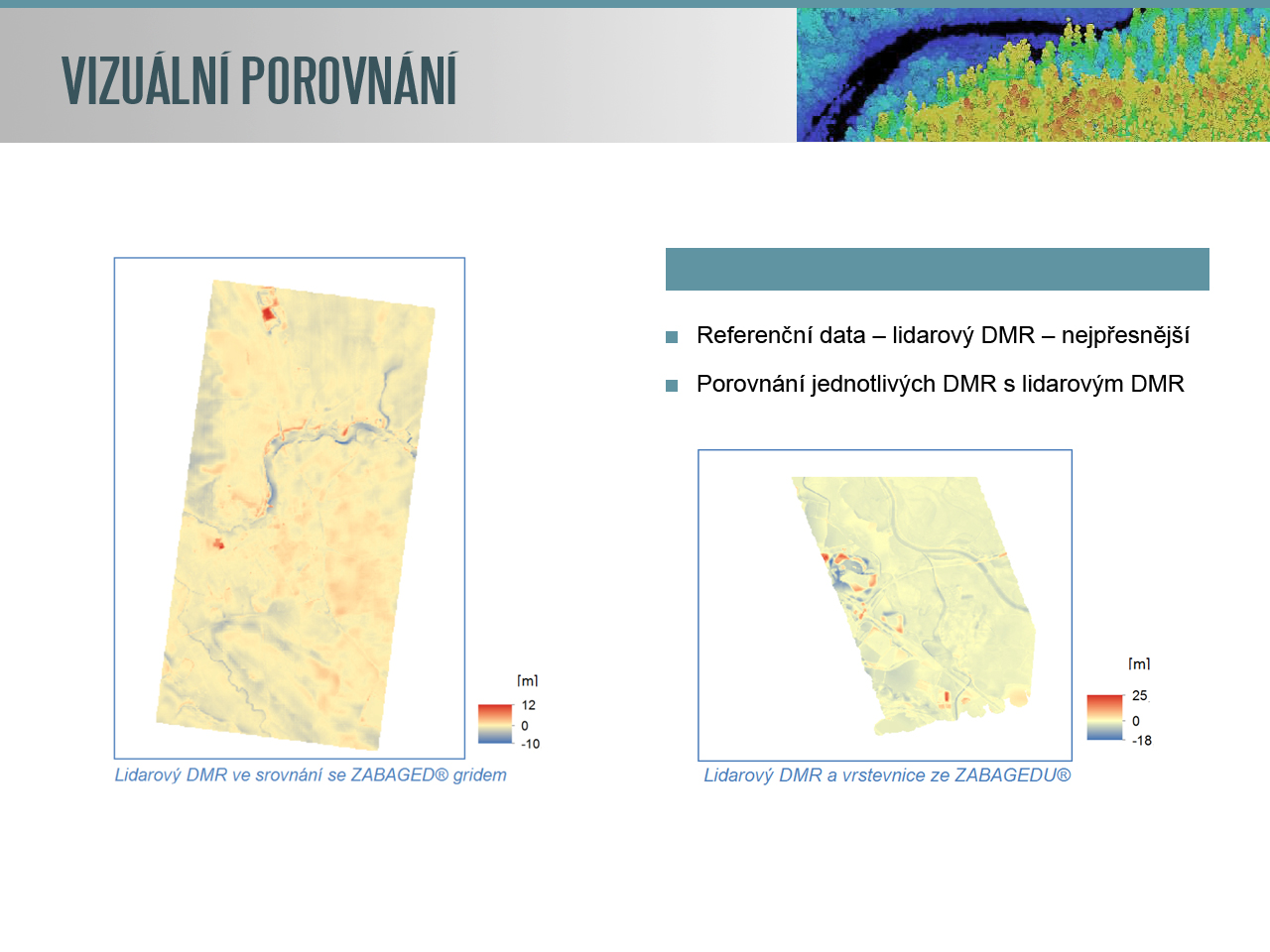 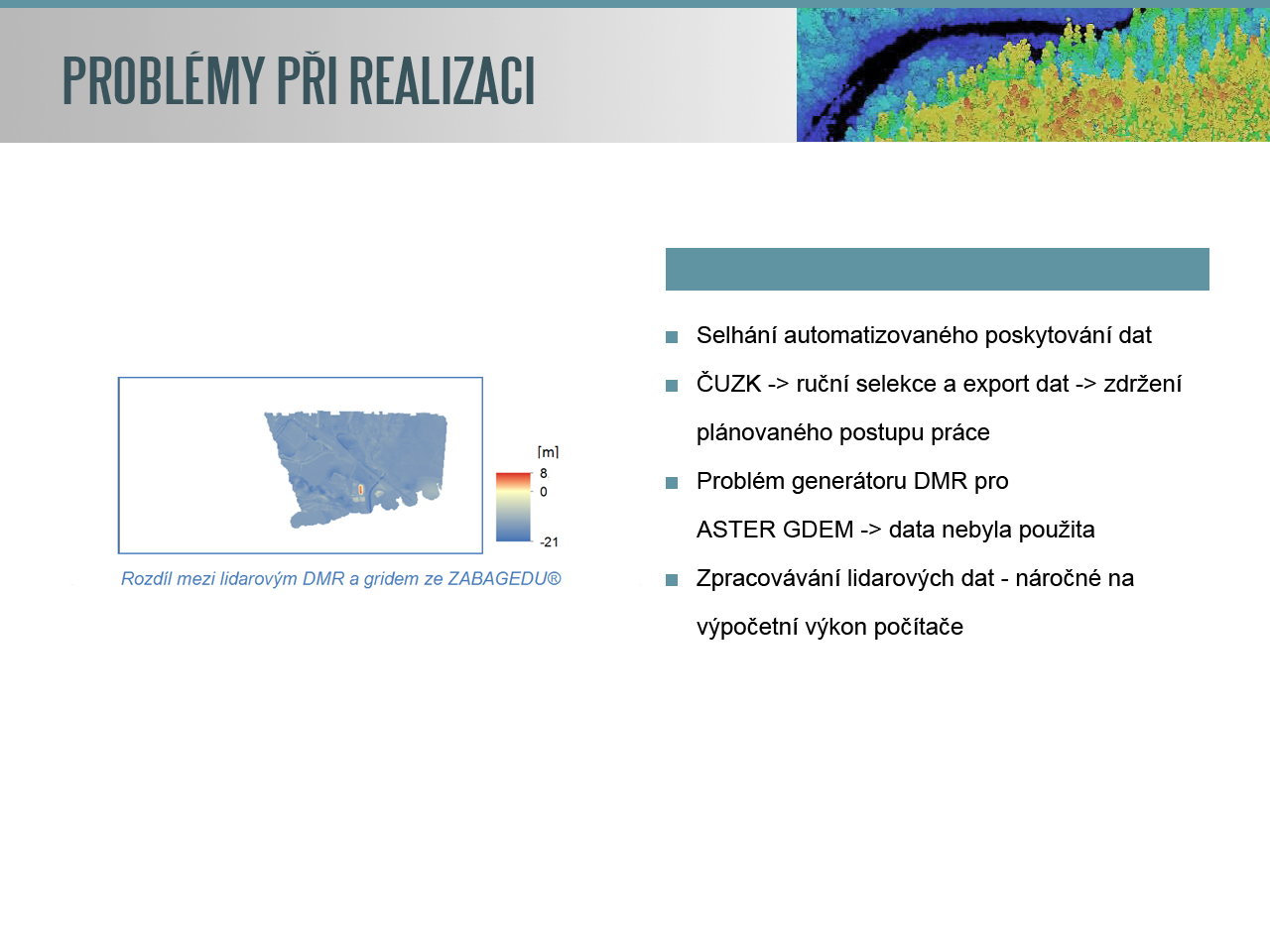 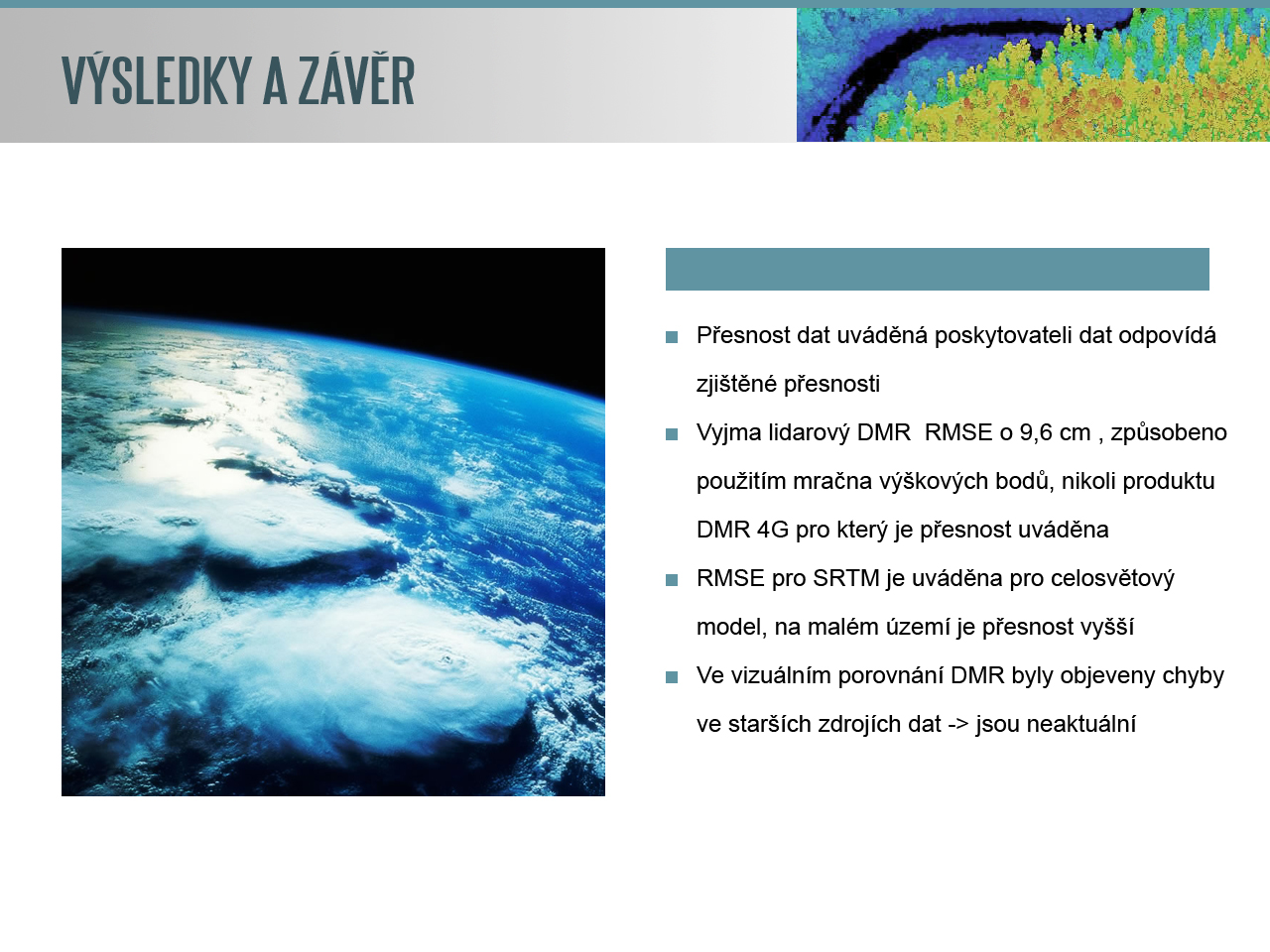 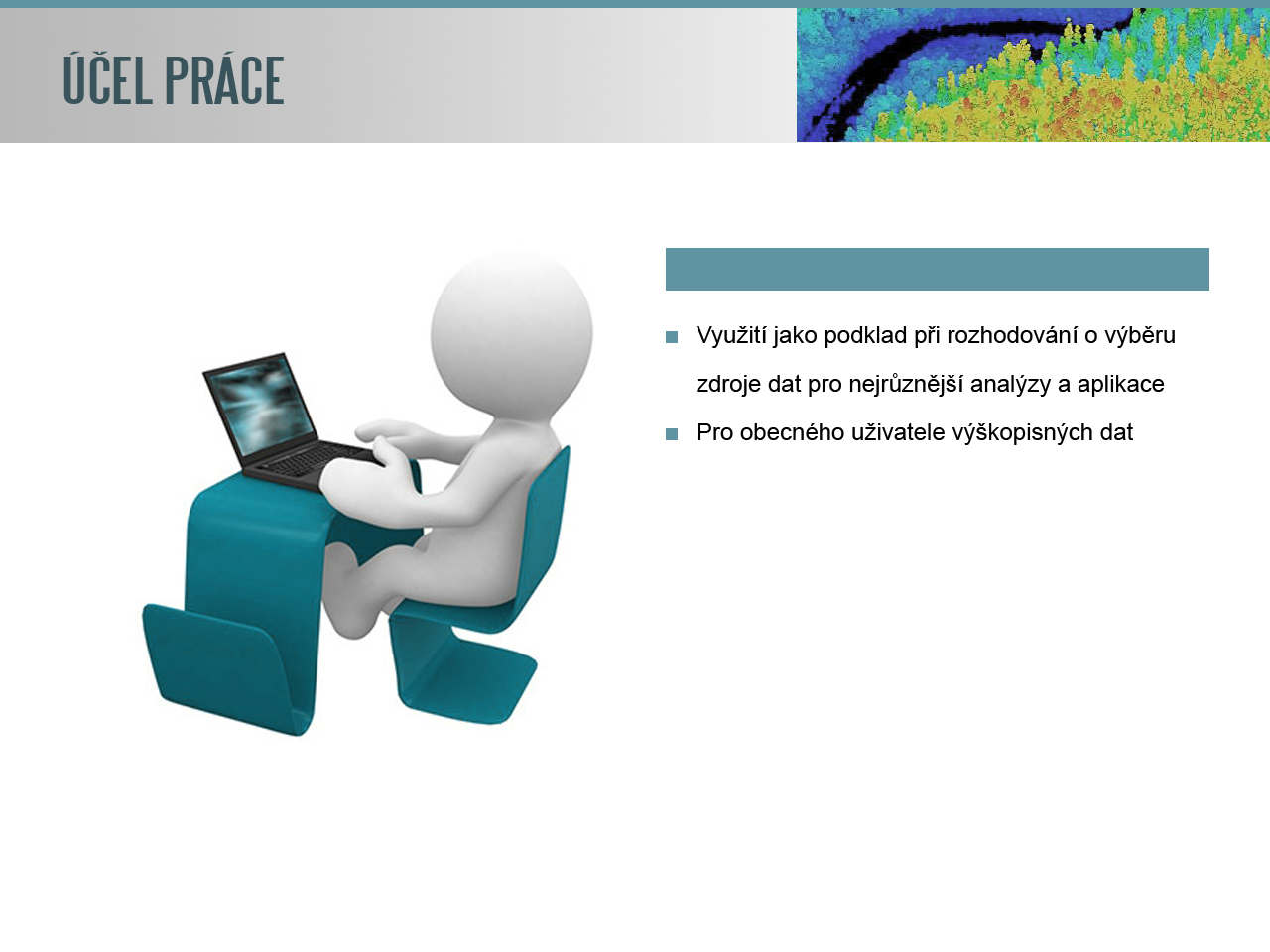 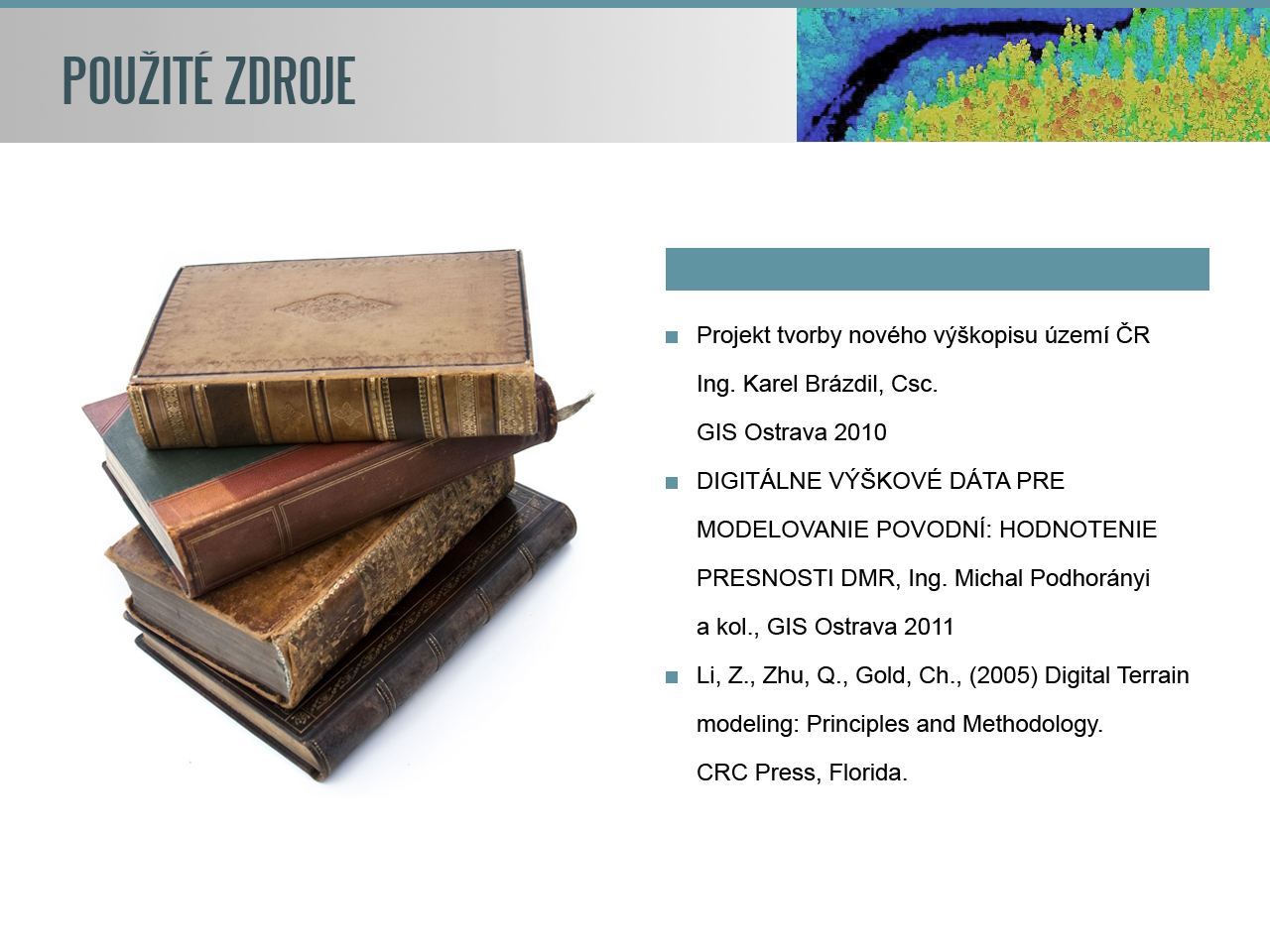 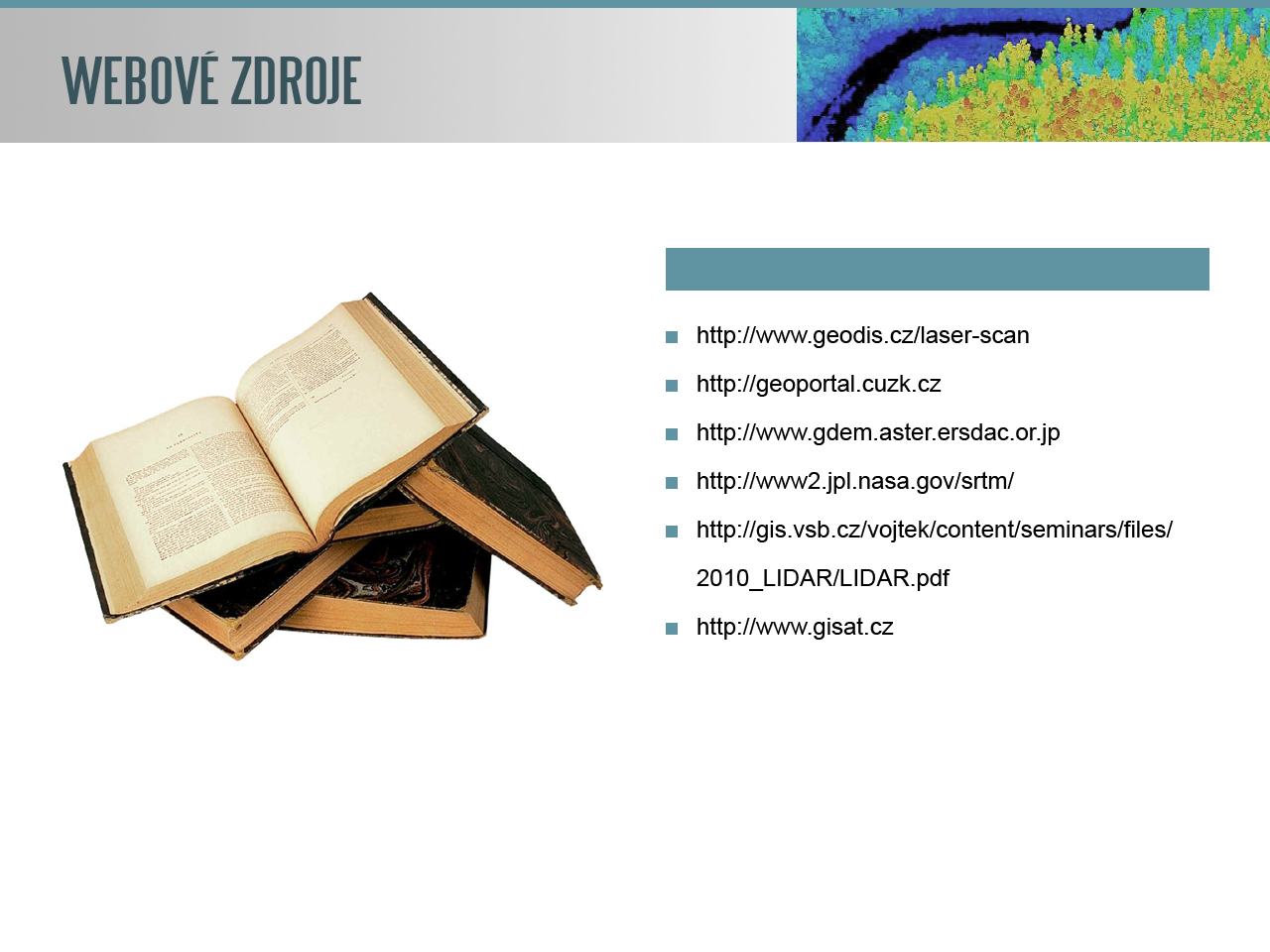 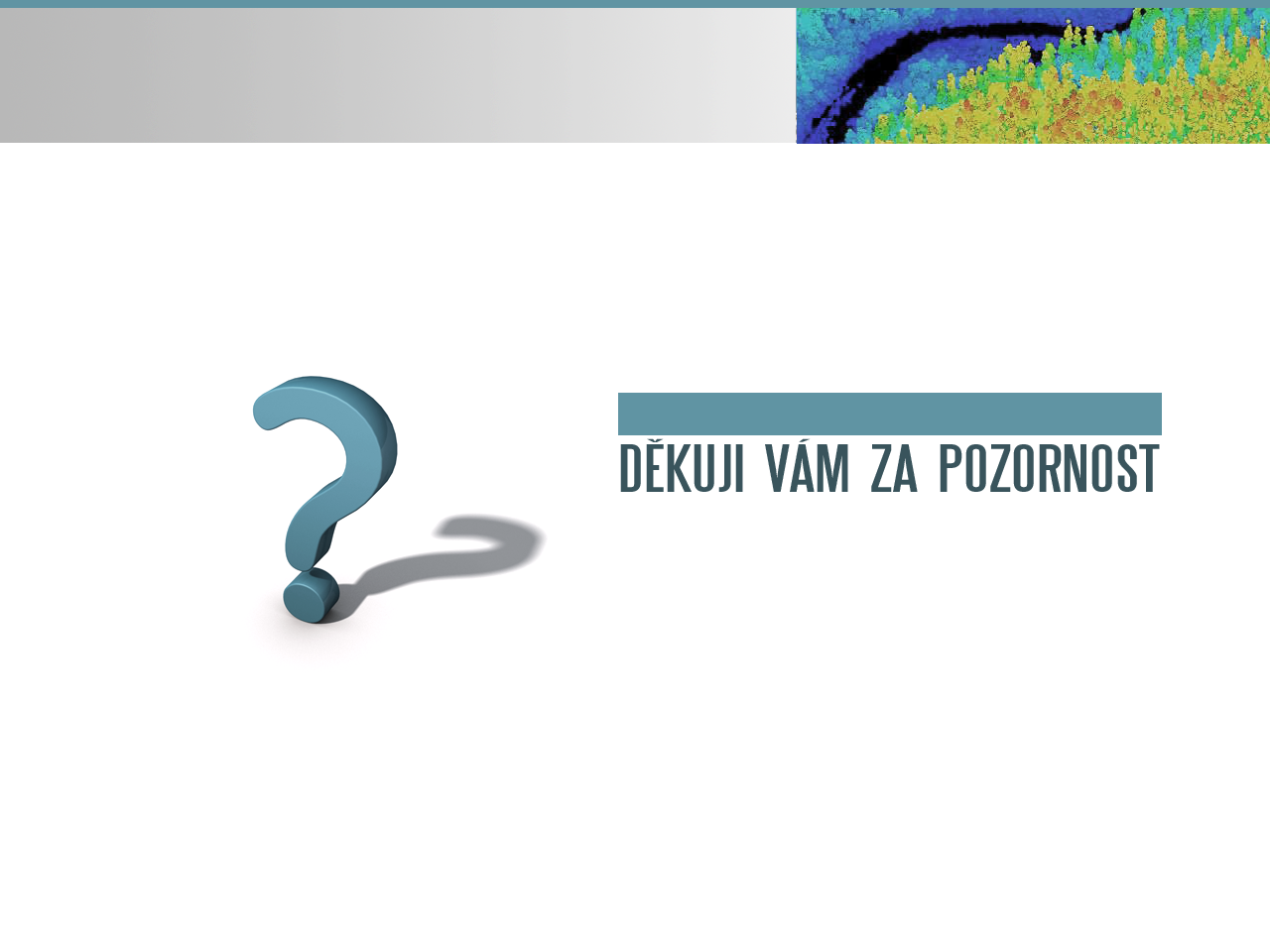